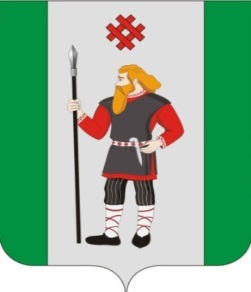 Оценка деятельности   сельских поселений  Кудымкарского   муниципального района за  I квартал 2019 года
Докладчик 
Е.В. Кокшарова, начальник отдела организационной работы и внутренней политики
Численность постоянного населения
2
Управление финансами
Соблюдение нормативов на содержание  ОМСУ, тыс.руб.
4
[Speaker Notes: По данному показателю места распределились по наиболее низкому % исполнения кассовых расходов к уточненным планам по расходам на содержание ОМСУ на год.]
Исполнение плана по налоговым и неналоговым доходам, тыс.руб.
5
[Speaker Notes: * Под налоговыми и неналоговыми доходами в отмеченных формулах расчета следует понимать налоговые и неналоговые доходы, за исключением невыясненных  поступлений.
**  Рейтинг распределен по значению наиболее близкому к 100%.
По данному показателю места распределились по значению наиболее высокому показателю по исполнению к уточненному плану отчетного периода.]
Исполнение бюджета по расходам, тыс.руб.
V
[Speaker Notes: Исполнение бюджета к наибольшему исполнению уточненного плана отчетного периода.
По данному показателю места распределились по значению наиболее близкому к 100% по исполнению к уточненному плану отчетного периода.]
Темп роста (снижения) налоговых и неналоговых доходов, %
7
[Speaker Notes: *Под налоговыми и неналоговыми доходами следует понимать доходы за исключением невыясненных поступлений. По состоянию на 01.04.2019 г. невыясненные поступления составили «-»1,45608 тыс.руб. по Верх-Иньвенскому сельскому поселению и «-» 2,61083 тыс. руб. по Степановскому сельскому поселению. 
Распределение мест по данному показателю из принципа наибольшего процента роста доходов.]
Привлечение средств из бюджетов других уровней на развитие поселения в расчете на 1 жителя, тыс.руб.
8
[Speaker Notes: По данному показателю места распределились по наиболее высокому показателю привлечения средств из бюджетов других уровней в расчете на 1 жителя по кассовым расходам.]
Доля задолженности муниципальных учреждений в объеме фактически полученных налоговых и неналоговых доходов, тыс.руб.
9
[Speaker Notes: Распределение мест по данному показателю из принципа отсутствия задолженности.
Задолженность на 01.04.2019 г. по сельским поселениям составила 16,89253 тыс.руб.в т.ч 1,68477 тыс.руб. по Белоевскому СП (МКУ «Сервисный центр Белоевского СП») пеня по налогу на имущество организаций).]
ИТОГИ ПО БЛОКУ «УПРАВЛЕНИЕ ФИНАНСАМИ»
10
[Speaker Notes: Итоги подводятся из наименьшей суммы мест.]
Управление ресурсами и развитие инфраструктуры
Объем средств, израсходованных на ремонт дорог, мостов из всех источников финансирования
12
Расходы на благоустройство и озеленение из всех источников финансирования
13
Наличие аварийного жилищногофонда
14
[Speaker Notes: В число аварийных домов вошли дома, которые официально признаны аварийными.]
Объем выделенных средств на капитальный ремонт жилья, на 1 кв.м
15
Уровень сбора платежей за ЖКХ от населения
V
I
VI
II
16
[Speaker Notes: Итоги подводятся из принципа наибольшего сбора % платежей за ЖКХ от населения.]
Предоставлено земельных  участков для строительства
III
IV
V
[Speaker Notes: Предоставлено земельных участков общей площадью-5,7134га., из них: Белоевское с/п-1,0630га.,В-Иньвенское с/п-0,4752га., Егвинское с/п-1,0114га., Ленинское с/п-0,7705 га., Ошибское с/п-0 га., Степановское с/п-2,3933 га. В Белоевском с/п земельные участки предоставлены под малоэтажную жилую застройку (через аукцион для строительства домов детемят-сиротам) -0,6400 га
Итоги подведены по наибольшему количеству предоставленных участков для индивидуального строительства  и ведения ЛПХ, ИЖД на 1 чел.кв.м.]
Предоставлено земельных участков для многодетных семей на 1 человека в кв.м.
18
[Speaker Notes: По состоянию на 01.04.2019 г. земельные участки проходят процедуру государственного кадастрового учета, после проведения межевания и постановки земельных участков на кадастровый учет комитетом будет осуществляться предоставление земельных участков.]
Введено жилья
VI
IV
V
ИТОГИ ПО БЛОКУ «УПРАВЛЕНИЕ РЕСУРСАМИ И РАЗВИТИЕ  ИНФРАСТРУКТУРЫ»
20
Экономическое развитие
Уровень официальной безработицы от общего числа экономически активного населения,% (по данным ЦЗН)
V
I
IV
II
VI
22
Участие в софинансировании проектов инициативного бюджетирования
23
Вновь зарегистрировано юридических лиц и индивидуальных предпринимателей, создано рабочих мест
24
Доля скважин, используемых для хозяйственно-питьевого водоснабжения населения, на которые получена лицензия на добычу подземных вод к общему количеству скважин
[Speaker Notes: Белоево-3 лицензии (школа и лагерь), аннулированы в мае 2018 года.]
Доля охвата населения, проживающего на территории сельского поселения, вывозом ТКО (твердых коммунальных отходов)
26
Личное подворье
IV
VI
V
27
[Speaker Notes: Причины снижения поголовья КРС и коров по району:
1.1. подорожание концентратов;
1.2. низкие закупочные цены;
1.3. большие расходы на заготовку кормов (повышение нефтепродуктов на 44%);
1.4. на зимовку 2016 года недостаточно было заготовлено кормов.]
Личное подворье
28
[Speaker Notes: Причины снижения поголовья к.р.с и коров по району:	
1) Повышение цен на концентрированные корма  
2) низкие закупочные цены на мясо
3) нет сбыта продукции  
4)  отменили программу по субсидированию ЛПХ
5) в связи с вступлением технологического регламента таможенного союза ТР ТС 021/2011]
Предоставление земельных участков, образованных из невостребованных земельных долей, в %
29
[Speaker Notes: Земельный участок, образованный на территории Верх-Иньвенского с/п из невостребованных зем.долей, предоставлен в аренду физическому лицу для сельскохозяйственного производства.]
ИТОГИ ПО БЛОКУ «ЭКОНОМИЧЕСКОЕ РАЗВИТИЕ»
30
Развитие человеческого потенциала
Расходы на физическую культуру и спорт, на 1 жителя в руб.
32
[Speaker Notes: Наибольший объем выделенных средств по Степановскому  поселению, меньше всего приходится по Егвинскому СП.]
ИТОГИ РАЙОННОЙ СПАРТАКИАДЫ за I квартал 2019 г.
33
[Speaker Notes: I место-10 очков; II место-8 очков; III место -6 очков; IV место -4 очка; V место -3 очка; VI место-2 очка (неучастие) –о очков.]
Количество проведенных мероприятий КДУ на платной основе на 1 ставку специалиста
34
Количество посещений пользователями библиотек на 1 ставку специалиста
35
ИТОГИ ПО БЛОКУ «РАЗВИТИЕ ЧЕЛОВЕЧЕСКОГО ПОТЕНЦИАЛА»
36
Общественная безопасность
Преступления среди несовершеннолетних в расчёте на 1000 чел.населения
38
Анализ преступлений, совершенных на территории Кудымкарского муниципального района в расчете на 10 000 чел.населения
39
Количество пожаров на 1000 чел. населения
40
[Speaker Notes: Наименьшая доля произошедших пожаров из расчета на 1000 чел. населения приходится на Верх-Иньвенское СП., набольшая на Белоевское поселение.]
ИТОГИ ПО БЛОКУ «ОБЩЕСТВЕННАЯ БЕЗОПАСНОСТЬ»
41
[Speaker Notes: I место-10 очков; II место-8 очков; III место -6 очков; IV место -4 очка; V место -3 очка; VI место-2 очка (неучастие) –о очков.]
ИТОГИ проделанной работы сельскими поселениями за 1 квартал 2019 года
42
[Speaker Notes: I место-10 очков; II место-8 очков; III место -6 очков; IV место -4 очка; V место -3 очка; VI место-2 очка;  (неучастие) –о очков.]
Спасибо за внимание!
43